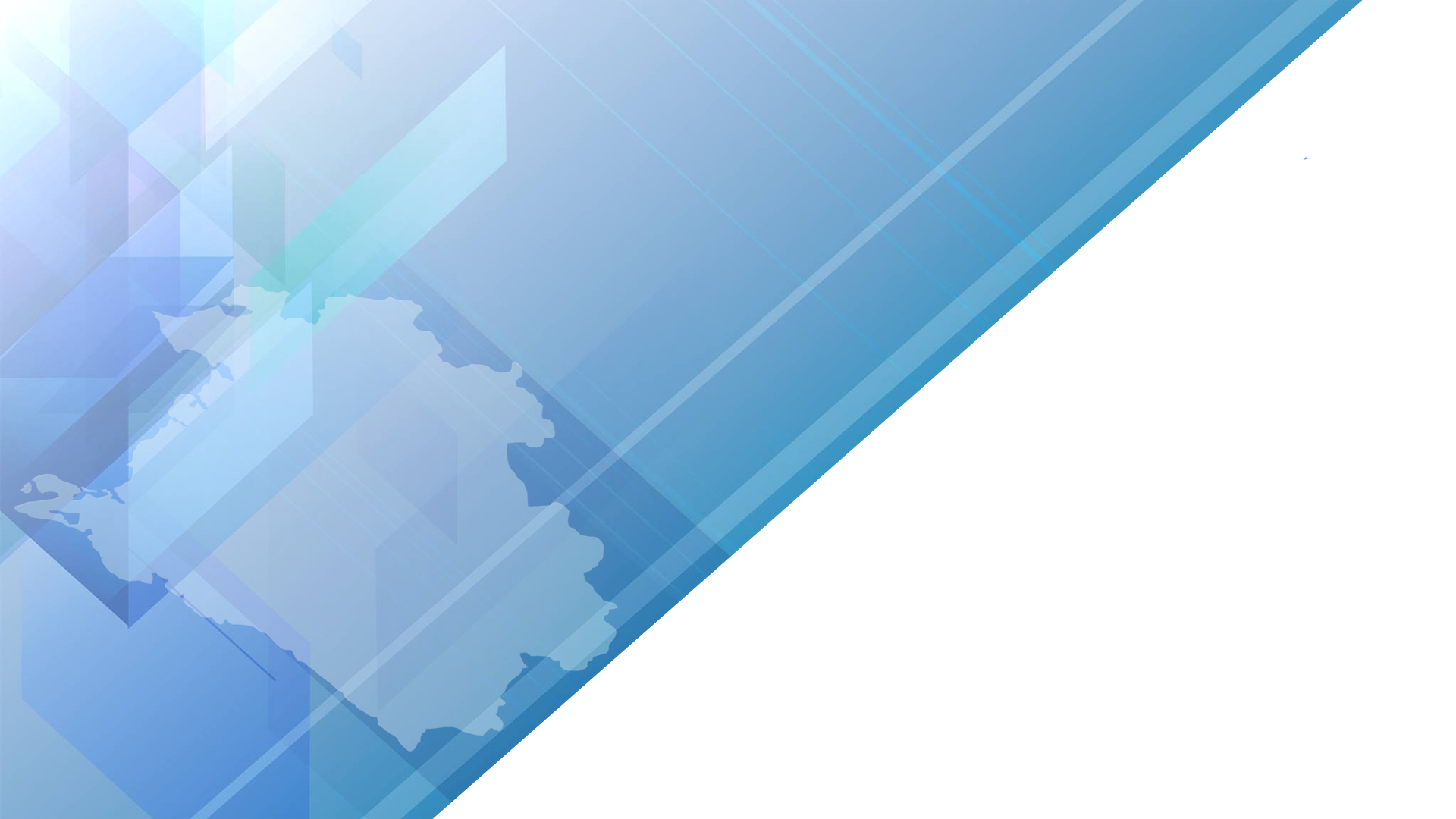 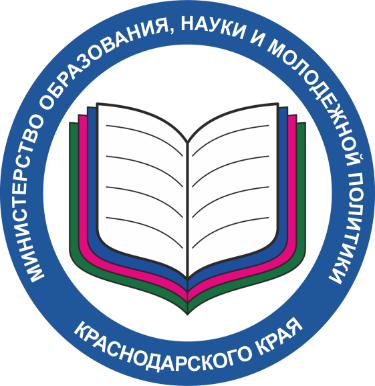 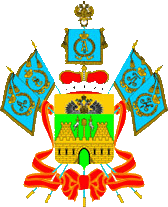 МИНИСТЕРСТВО ОБРАЗОВАНИЯ, НАУКИ И МОЛОДЁЖНОЙ ПОЛИТИКИ 
КРАСНОДАРСКОГО КРАЯ
Об особенностях приема в образовательные организации высшего образования в 2022 году
Шматько Александр Александрович

Начальник отдела науки, высшего и дополнительного профессионального образования
г. Краснодар
Об особенностях приема в образовательные организации высшего образования в 2022 году
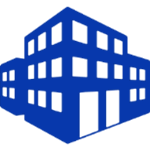 Сеть образовательных организаций высшего образования Краснодарского края представлена 51 вузами и филиалами
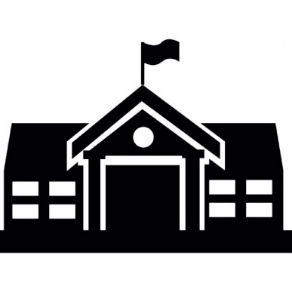 13 государственных вузов и 9 их филиалов
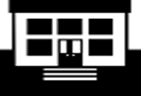 7 негосударственных вузов
4 филиала инорегиональных негосударственных вузов
19 филиалов инорегиональных государственных вузов
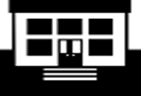 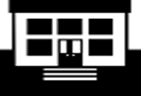 Об особенностях приема в образовательные организации высшего образования в 2022 году
Общее количество бюджетных мест выделяемых вузампо программам бакалавриата очной форме обучения
КПЦ 2022
КПЦ 2021
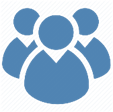 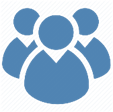 Бакалавриат – 5 449 мест
Бакалавриат – 5548 мест
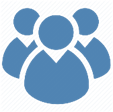 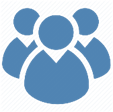 Специалитет – 1 237 мест
Специалитет – 1218 мест
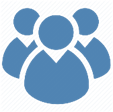 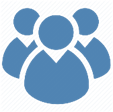 Магистратура – 1 312 мест
Магистратура –  1430 мест
Об особенностях приема в образовательные организации высшего образования в 2022 году
Приказом Минобрнауки России от 21 августа 2020 года № 1076 
«Об утверждении Порядка приема на обучение по образовательным программам высшего образования – программам бакалавриата, программам специалитета, программам магистратуры» 
утвержден Порядок приема на обучение начиная с 
2021/2022 учебного года
Об особенностях приема в образовательные организации высшего образования в 2022 году
Некоторые изменения в практике работы приемных комиссий вузов в связи с введением нового порядка
1. Для зачисления в образовательную организацию необходимо предоставлять оригинал документа об образовании вместе с согласием о зачислении
3. Как и в 2021 году на основном этапе зачисления остается только одна волна зачисления
4. Конкурсные списки обезличены и  должны обновляться не менее 5 раз в день
2. Все вузы обязаны обеспечить прием документов любимым установленным способом (очно, по почте, дистанционно, посредством ЕПГУ (при использовании в организации)
Для получения более подробной информации о поступлении в конкретный вуз необходимо обращаться непосредственно в приемную комиссию данного вуза